Kommunikatsiya turlari
Kommunikatsiyaning quyidagi turlari mavjud: 
 Asosiy:
 - intrapersonal (ichki dialog, L. S. Vigotskiyning ichki nutq nazariyasiga kiradi);
 - shaxslararo (ikki yoki andan ortiq muloqotchilar ishtirok etadi; verbal va noverbal shakllarga ega bo‘lishi mumkin); 
 - guruhlar (muayyan guruh ichida yoki guruhlararo kommunkatsiya, shuningdek, “muloqotchi va guruh” ko‘rinishida, masalan, siyosat arbobi bilan suhbat bo‘lishi mumkin);
 - ommaviy (yuboruvchi bir kommunikant bo‘lishi, oluvchi omma;  matbuot, radio, televidenie kanallari vositasida amalga oshiriladi); 
 - jamoaviy (shaxslararo, masalan, ma’ruzachi, jamoat arbobi– auditoriya)
 - virtual (shaxslararo, guruhlararo, ommaviy bo‘lishi mumkin; kompyuter va kommunikatsiya texnologiyalariga asoslanadi).
madaniyatlararo (turli madaniyat tashuvchilari kommunikatsiyasi; shaxslararo va guruhlararo bo‘lishi mumkin);
 - xalqaro (xalqaro aloqalar, diplomatiya doirasida);   
 - tashkilotlar  (ishlab chiqarish sohasidagi kommunikatsiya) va biznes-kommunikatsiya
siyosiy (siyosiy faoliyatda; individlar o‘rtasida, shuningdek, boshqaruvchi va boshqariluvchilar o‘rtasida amalga oshiriladi); 
 - maishiy (ko‘proq shaxslar orasida kuzatiladi; yosh va gender komponentlarini o‘z ichiga oladi).
 ​Kommunikatsiyaning qaysi shakli haqida so‘z bormasin, aynan bu jarayonga xos bo‘lgan birliklar mavjud. Bular axborot(xabar yoki matn), anglash (ratsional hamda hissiy) tushunchalari bo‘lib, kommunikatsiyaning maqsadini belgilaydi. Shuningdek, texnologiya tushunchasi ham axborotni samarali tushunish nuqtayi nazaridan muhim hisoblanadi.
Kommunikatsiya manbasi:  ijtimoiy jihatdan ahamiyatli axborotni keng tarqatish bilan shug‘ullanadigan tashkilotlar: ommaviy kommunikatsiya sohasini qo‘llab-quvvatlashga javobgar institutlar; bu sohani texnik ta’minotiga javobgar institutlar (davlat qo‘mitalari, davlat va xususiy teleradiokompaniyalar, ommaviy matbuot agentligi, nashriyotlar va h.k).  
 Axborotning hajmi, mazmuni va shakli: bilim, baho va ishonch berish majmuyi.
 Ommaviy axborot kanallari: ma’lumotlarning sifat va miqdoriy xususiyatlari xarakteristikasi, ularni adekvat uzatishning texnik imkoniyatlari va auditoriya mosligini ta’minlaydigan kitob, gazeta, jurnallar nashriyoti, teleradio tarmoqlari.
 Auditoriya: axborotni qabul qilish va qayta ishlashiga ko‘ra ijtimoiy guruhlar va ularning psixofiziologik xususiyatlari jihatidan farqlanadi.
 Xabarning samaradorlik omillari: xabarning ta’siri ostida yuzaga chiqadigan ijtimoiy fe’l-atvor, harakat yoki harakatsizlik.
 Ommaviy axborotning ifodali vositalari: axborot qabulini osonlashtiradigan to‘liqlik; xabarning aniqligi (so‘zlar, iboralar, vizual obrazlar va h.k. tushunarli bo‘lishi); xabar tilining barcha uchun tushunarli bo‘lishi
Madaniyatlararo muloqot makromadaniyat va mikromadaniyat darajalariga ajratiladi. Yer kurrasida o‘zining madaniy an’analari bilan bir ijtimoiy tizimga birlashgan katta hududlar mavjud. Masalan, Amerika madaniyati, Afrika madaniyati, Yevropa madaniyati, Osiyo madaniyati, Sharq madaniyati va h.k. madaniyatlar haqida so‘z yuritish mumkin. Bunday madaniyatlar hududiy belgilariga ko‘ra makromadaniyatdeyiladi.
 Makromadaniyatlar ham o‘z navbatida submadaniyatlardan, ya’ni ma’lum jamiyat ichidagi o‘ziga xos madaniy xususiyatlariga ega bo‘lgan turli ijtimoiy guruhlar madaniyatidan tarkib topadi. Bunday madaniyatga mikromadaniyat deyiladi.
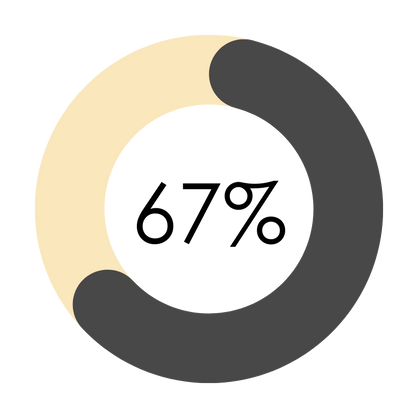 THANK YOU